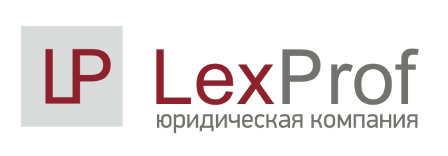 Утечка персональных данных и трансграничная передача
Круглый стол «Скрытые угрозы 2022−2023. 
Утечка данных и многомиллионные штрафы»Х Международный Сибирский транспортный форум
МВК «НОВОСИБИРСК ЭКСПОЦЕНТР»
30 июня 2023г.
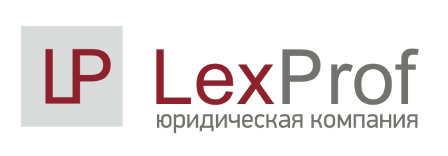 Трансграничная передача персональных данных – это передача таких данных на территорию иностранного государства органу власти этого государства, иностранному физическому или юридическому лицу
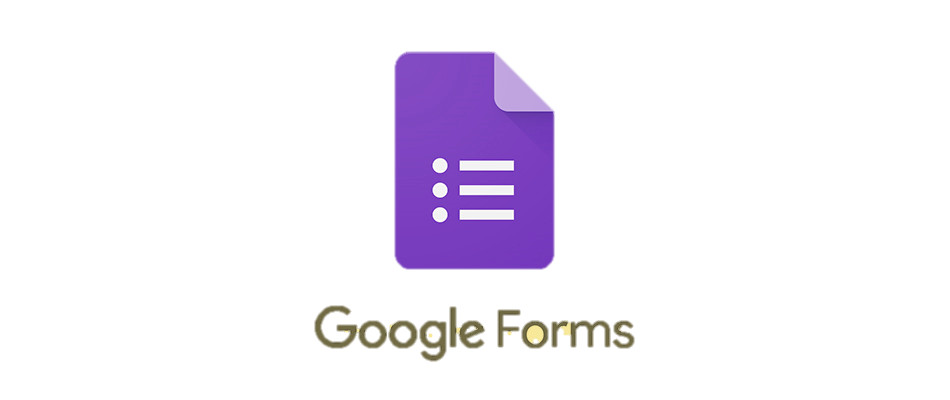 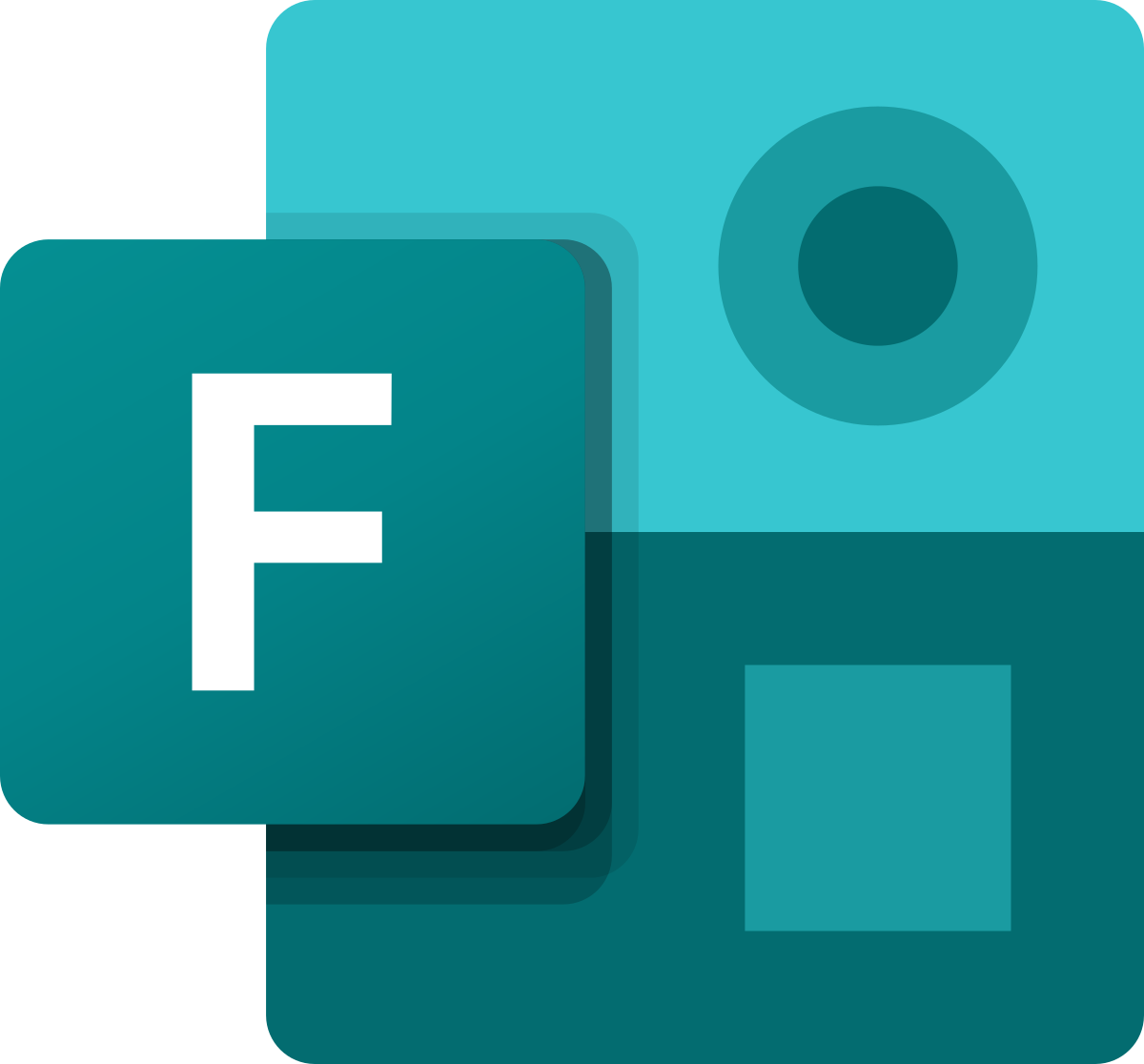 КОГО ВЫ ОБМАНЫВАЕТЕ? :)
А ВЫ ЗАНИМАЕТЕСЬ ЭТИМ?
Сколько лет! Сколько зим!
Какую анкету создадим сегодня?
Трансграничная передача персональных данных – это передача таких данных на территорию иностранного государства органу власти этого государства, иностранному физическому или юридическому лицу
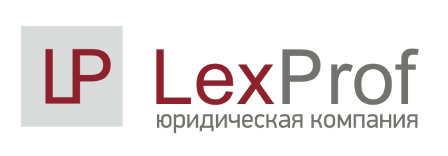 А меня предупреждать на надо?
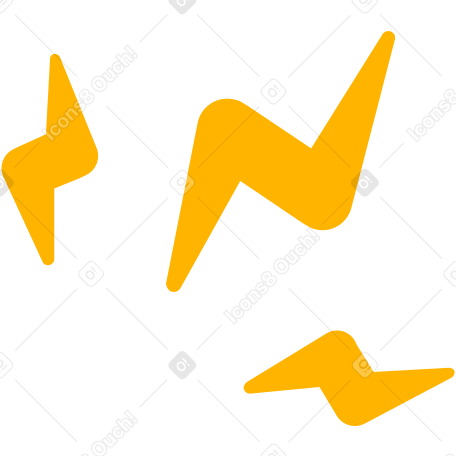 266-ФЗ
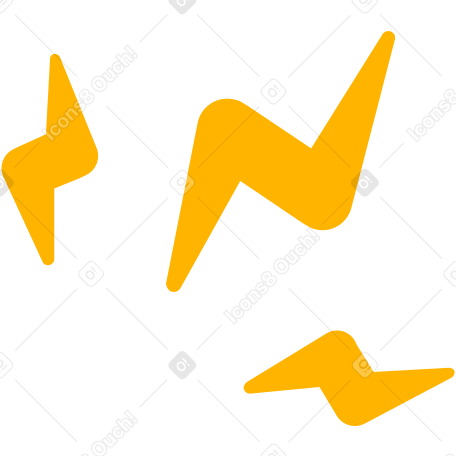 Кто-то заговорил о заграничном?
Роскомнадзор
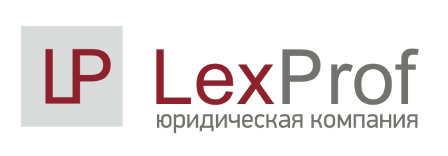 Уведомление о трансграничной передаче ПД включает:
наименование (ФИО), адрес оператора, а также дата и номер уведомления о намерении осуществлять обработку персональных данных
наименование (ФИО) лица, ответственного за организацию обработки персональных данных, номера контактных телефонов, почтовые адреса и адреса электронной почты;
правовое основание и цель трансграничной передачи персональных данных и дальнейшей обработки переданных персональных данных;
категории и перечень передаваемых персональных данных;
категории субъектов персональных данных, персональные данные которых передаются;
перечень иностранных государств, на территории которых планируется трансграничная передача персональных данных;
дата проведения оператором оценки соблюдения органами власти иностранных государств, иностранными физическими лицами, иностранными юридическими лицами, которым планируется трансграничная передача персональных данных, конфиденциальности персональных данных и обеспечения безопасности персональных данных при их обработке.
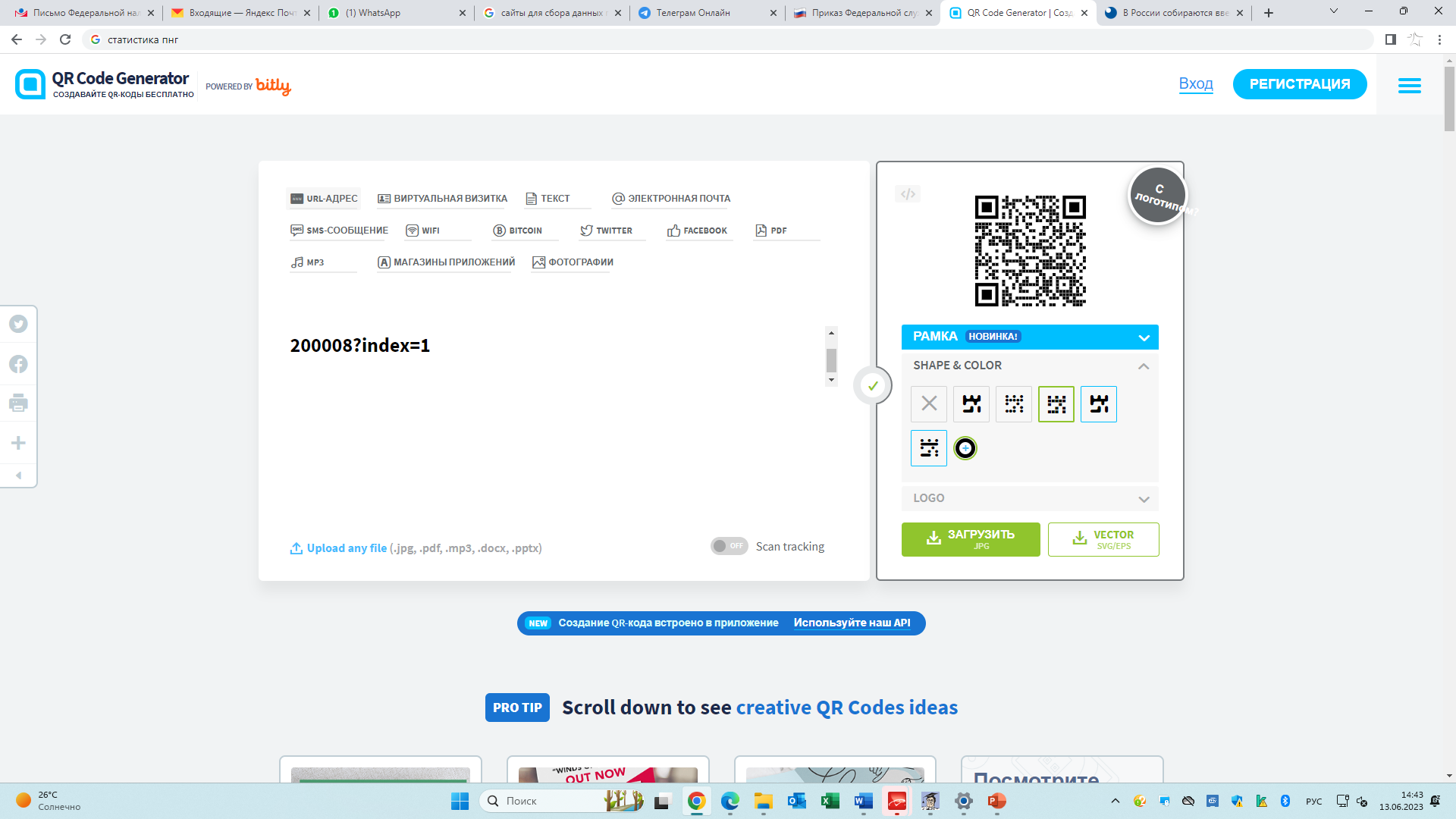 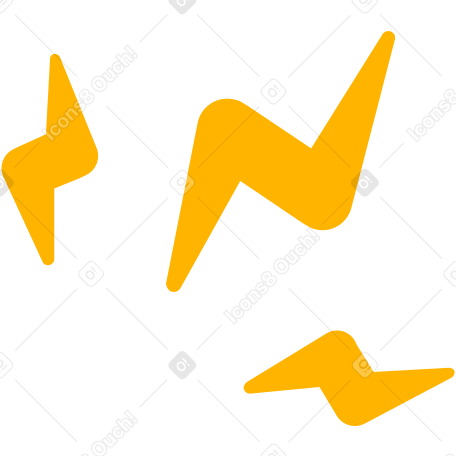 Они вообще адекватные?
Роскомнадзор
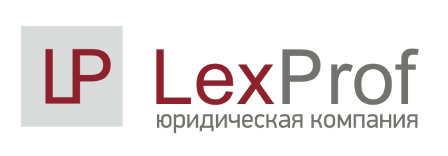 До подачи уведомления о трансграничной передаче необходимо запросить:
1) сведения о принимаемых мерах по защите передаваемых персональных данных и об условиях прекращения их обработки;
2) информацию о правовом регулировании в области персональных данных иностранного государства, 
3) сведения об органах власти иностранного государства, иностранных физических лицах, иностранных юридических лицах, которым планируется трансграничная передача персональных данных (наименование либо ФИО, а также номера контактных телефонов, почтовые адреса и адреса электронной почты).
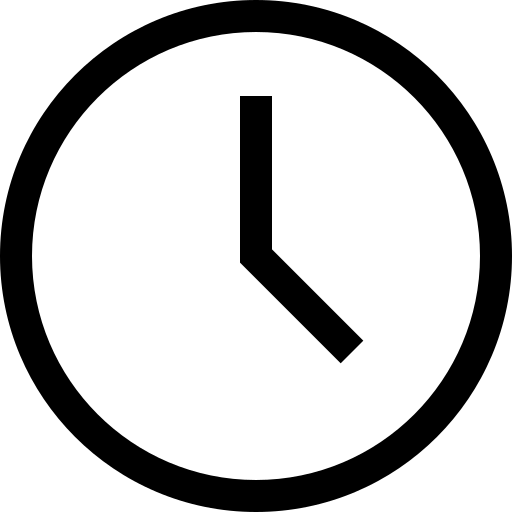 запрос доп. сведений
молчание = согласие
уведомление
запрет
10 рабочих дней
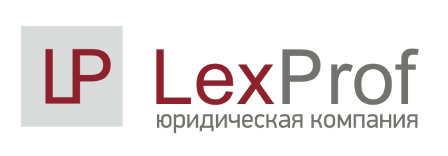 Из-за чего можно получить отказ?
Запрет в целях:
защиты основ конституционного строя РФ и безопасности государства 
обеспечения обороны страны
защиты экономических и финансовых интересов Российской Федерации
4) обеспечения дипломатическими и международно-правовыми средствами защиты прав, свобод и интересов граждан Российской Федерации, суверенитета, безопасности, территориальной целостности Российской Федерации и других ее интересов на международной арене.
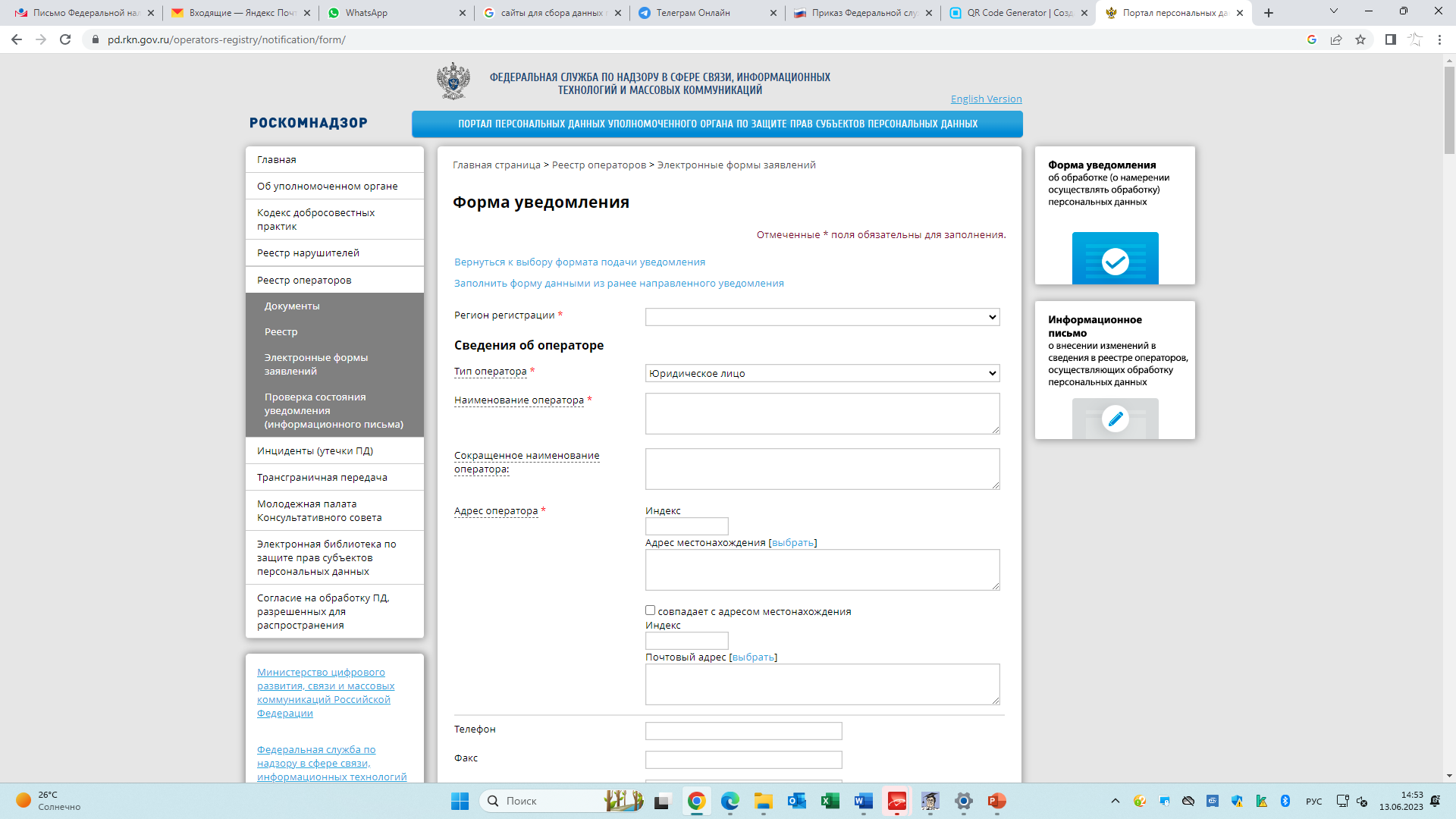 Статистика по утечкам ПД в России
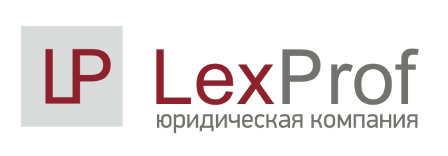 По подсчетам Group-IB, число утекших записей в 2022 году в десять раз превысило население России. Общее количество «утекших» строк в 2022 году составило 1,4 млрд, в то время как в 2021 году их насчитывалось 33 млн.
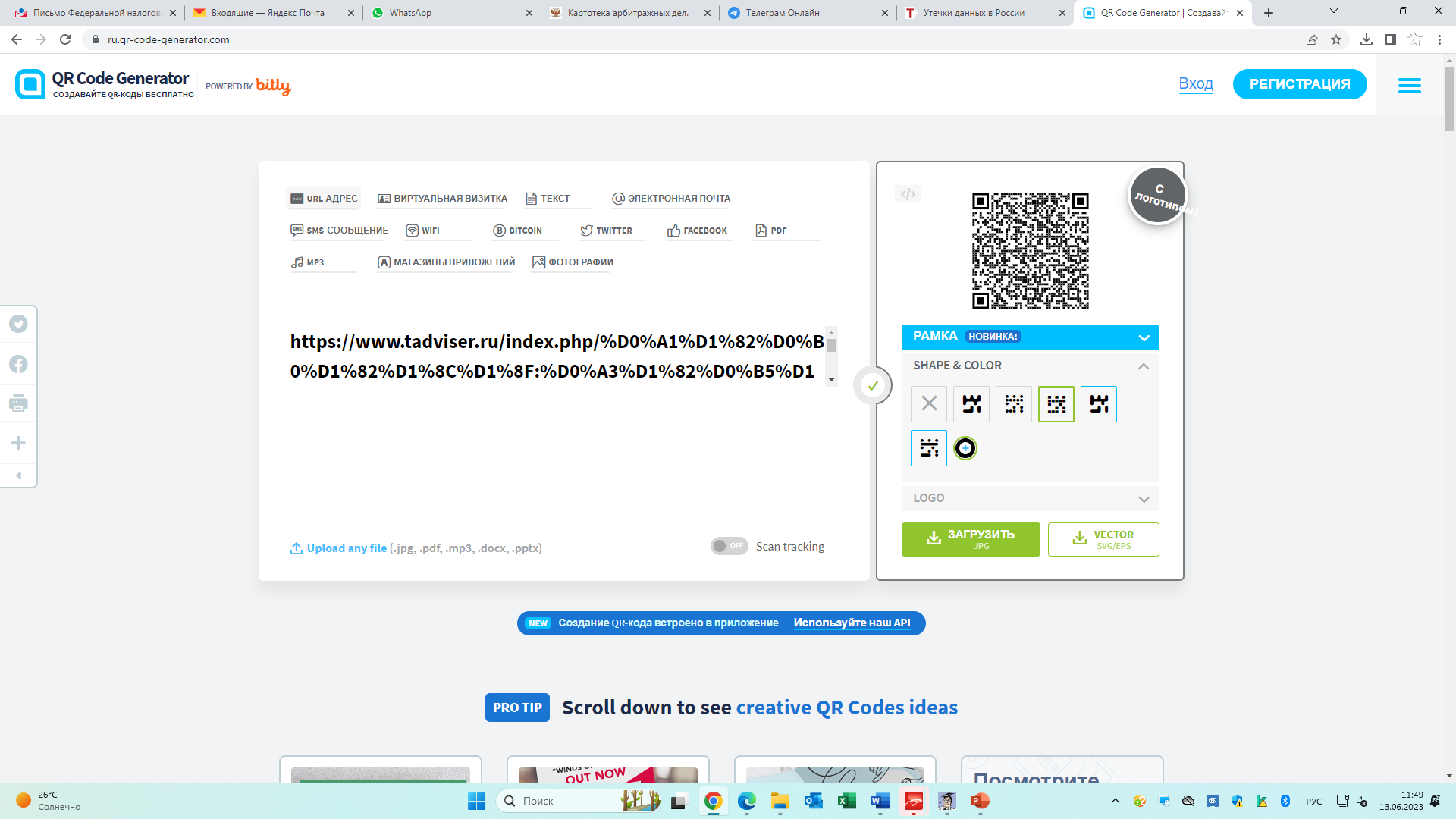 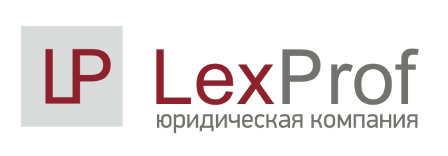 Первичное уведомление Роскомнадзора включает сведения:
о произошедшем инциденте; 
о предполагаемых причинах, которые привели к нарушению прав субъектов персональных данных;
3)   о предполагаемом вреде, нанесенном правам субъектов персональных данных;
4)   о принятых мерах по устранению последствий инцидента;
5)   о лице, уполномоченном оператором персональных данных на взаимодействие с Роскомнадзором;
6)   иные сведения и материалы, в том числе об источнике получения информации об инциденте, а также подтверждающие принятие мер по устранению последствий инцидента (при наличии таких сведений).
Дополнительное уведомление включает сведения:
1) о результатах внутреннего расследования выявленного инцидента (о причинах, повлекших нарушение прав субъектов персональных данных и нанесенном им вреде, о дополнительно принятых мерах по устранению последствий инцидента (при наличии), а также о решении оператора о проведении внутреннего расследования с указанием его реквизитов);

2) о лицах, действия которых стали причиной инцидента (Ф. И. О. физического лица или ИП, наименование юридического лица, IP-адрес компьютера или устройства, предполагаемое местонахождение таких лиц и устройств, иные сведения).
Составлено на основании Приказа Роскомнадзора от 27 октября 2022 г. N 178
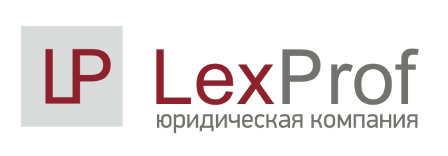 Акт оценки степени вреда
Содержит:
а) наименование или фамилию, имя, отчество (при наличии) и адрес оператора;
б) дату издания акта оценки вреда;
в) дату проведения оценки вреда;
г) фамилию, имя, отчество (при наличии), должность лиц (лица) (при наличии), проводивших оценку вреда, а также их (его) подпись;
д) степень вреда, которая может быть причинена субъекту персональных данных, в соответствии с подпунктами 2.1 - 2.3 пункта 2 настоящих Требований.
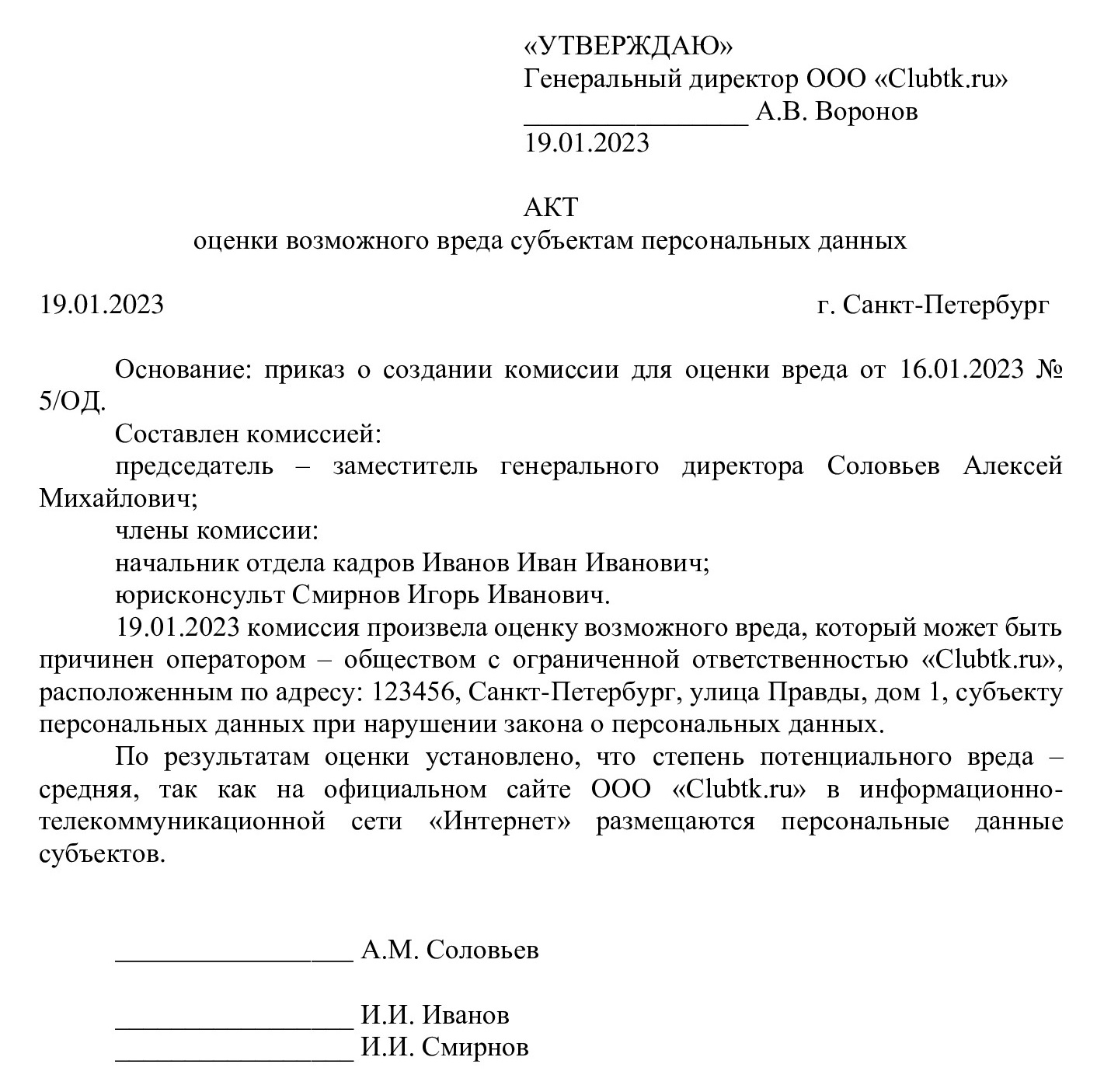 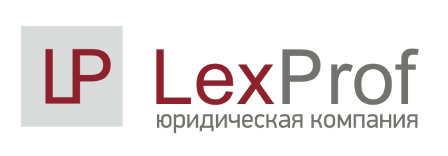 Ответственность за утечку ПД:
Состав ст. 13.11:
Обработка персональных данных в случаях, не предусмотренных законодательством Российской Федерации в области персональных данных, либо обработка персональных данных, несовместимая с целями сбора персональных данных, за исключением случаев, предусмотренных частью 2 настоящей статьи и статьей 17.13 настоящего Кодекса, если эти действия не содержат уголовно наказуемого деяния
ч. 1 ст. 13.11 КоАП РФ, предусматривает штраф:
•	на граждан – от 62 000 до 6 000 рублей;
•	на должностных лиц и ИП – от 10 000 до 420 000 рублей;
•	на организации – от 60 000 до 100 000 рублей.

Повторное нарушение влечет наказание в виде штрафа (ч. 1.1 ст. 13.11 КоАП РФ):
•	на граждан – от 4 000 до 12 000 рублей;
•	на должностных лиц – от 20 000 до 50 000 рублей;
•	на предпринимателей – от 50 000 
до 100 000 рублей;
•	на организации – от 100 000 до 300 000 
рублей.
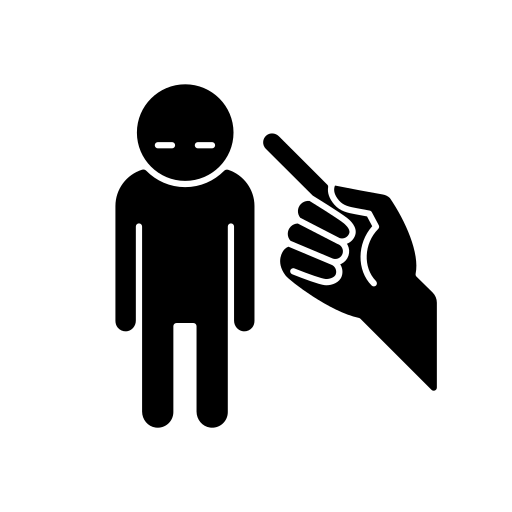 Статья 15 ГК РФ – возмещение убытков
Статья 24 152-ФЗ – моральный вред
+ см. статью 137 УК РФ
Статьи 90, 192 ТК РФ – наказание в форме выговора, замечания работнику за нарушение при работе с персональными сведениями. Статья 81 ТК РФ - увольнение
*Разрабатывается введение отдельной статьи в КоАП по утечке ПД, а также – в УК РФ
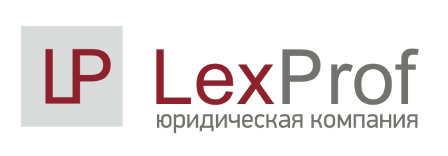 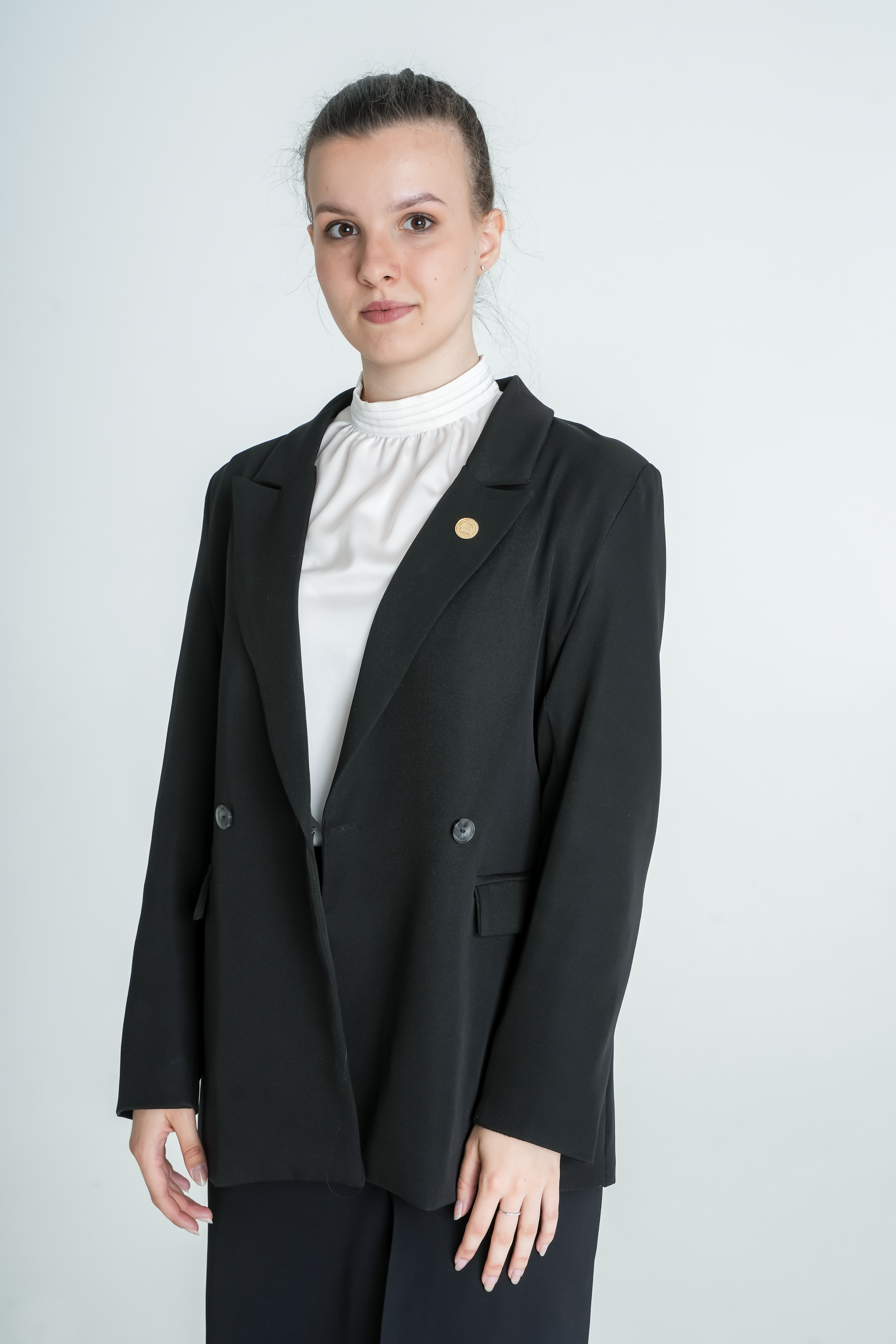 +7-913-798-63-84
e.pakush@lexprof.ru
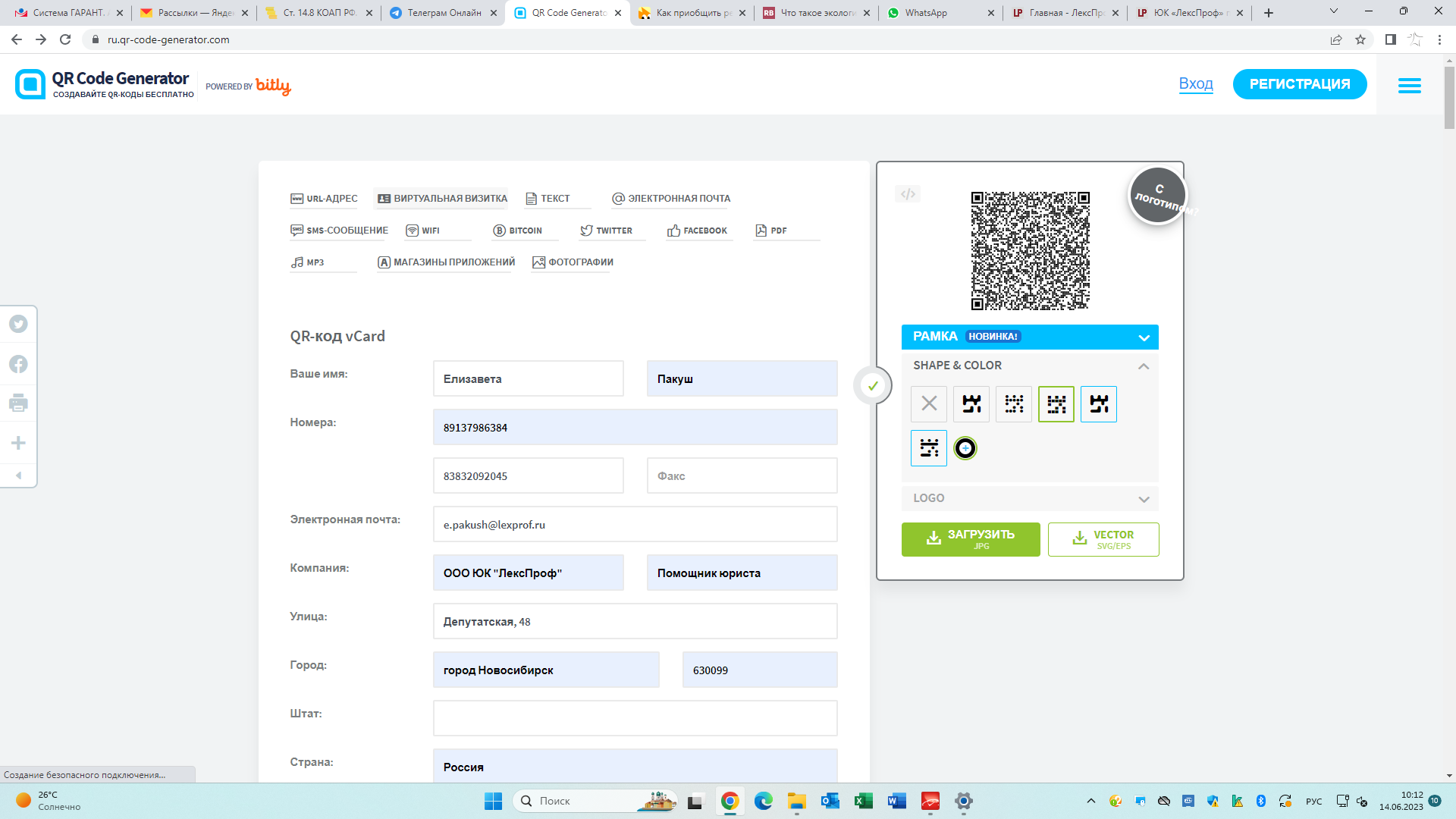 ПАКУШ ЕЛИЗАВЕТА
Помощник юриста ЮК «ЛексПроф»